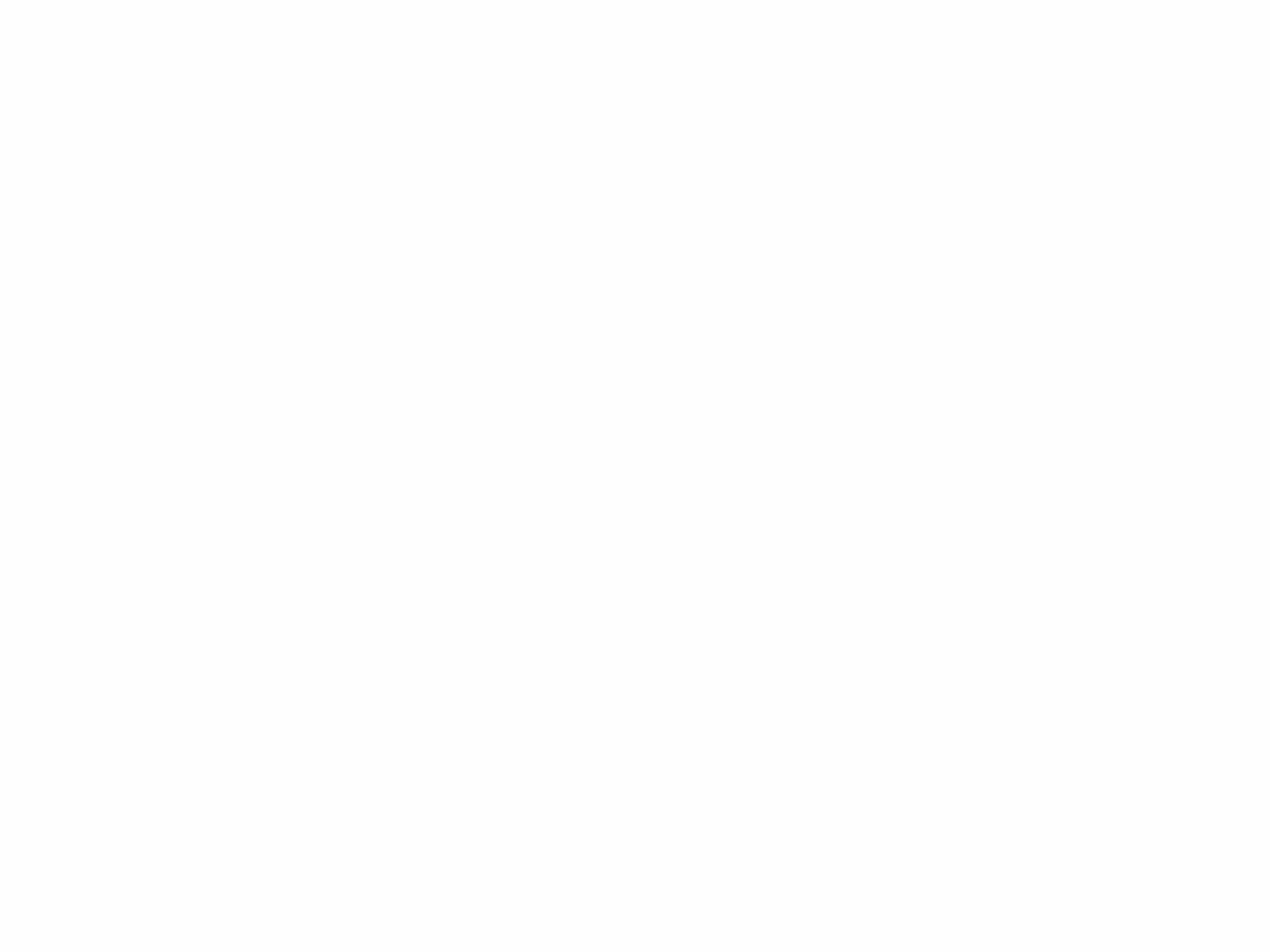 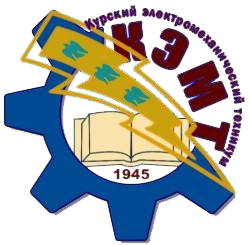 Итоги  воспитательной работы за 2024 учебный год
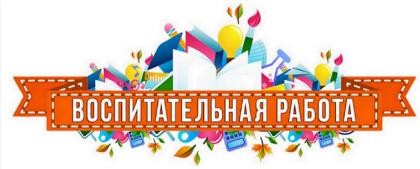 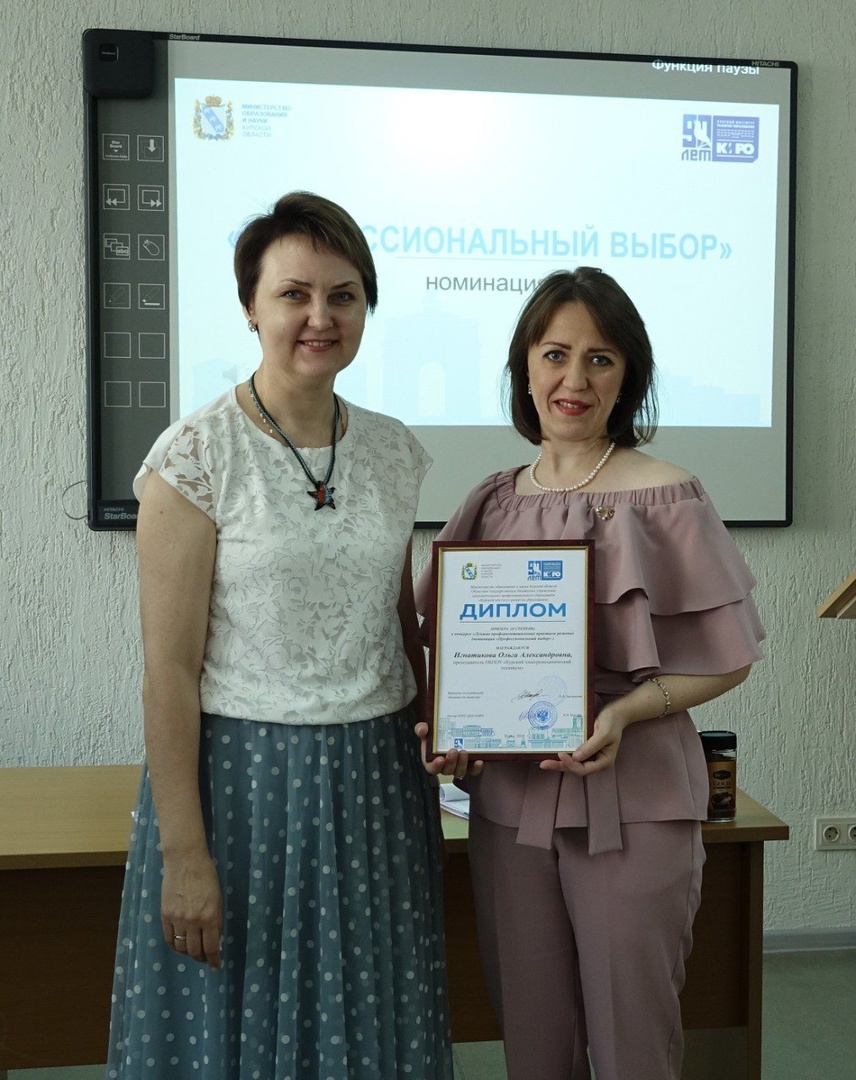 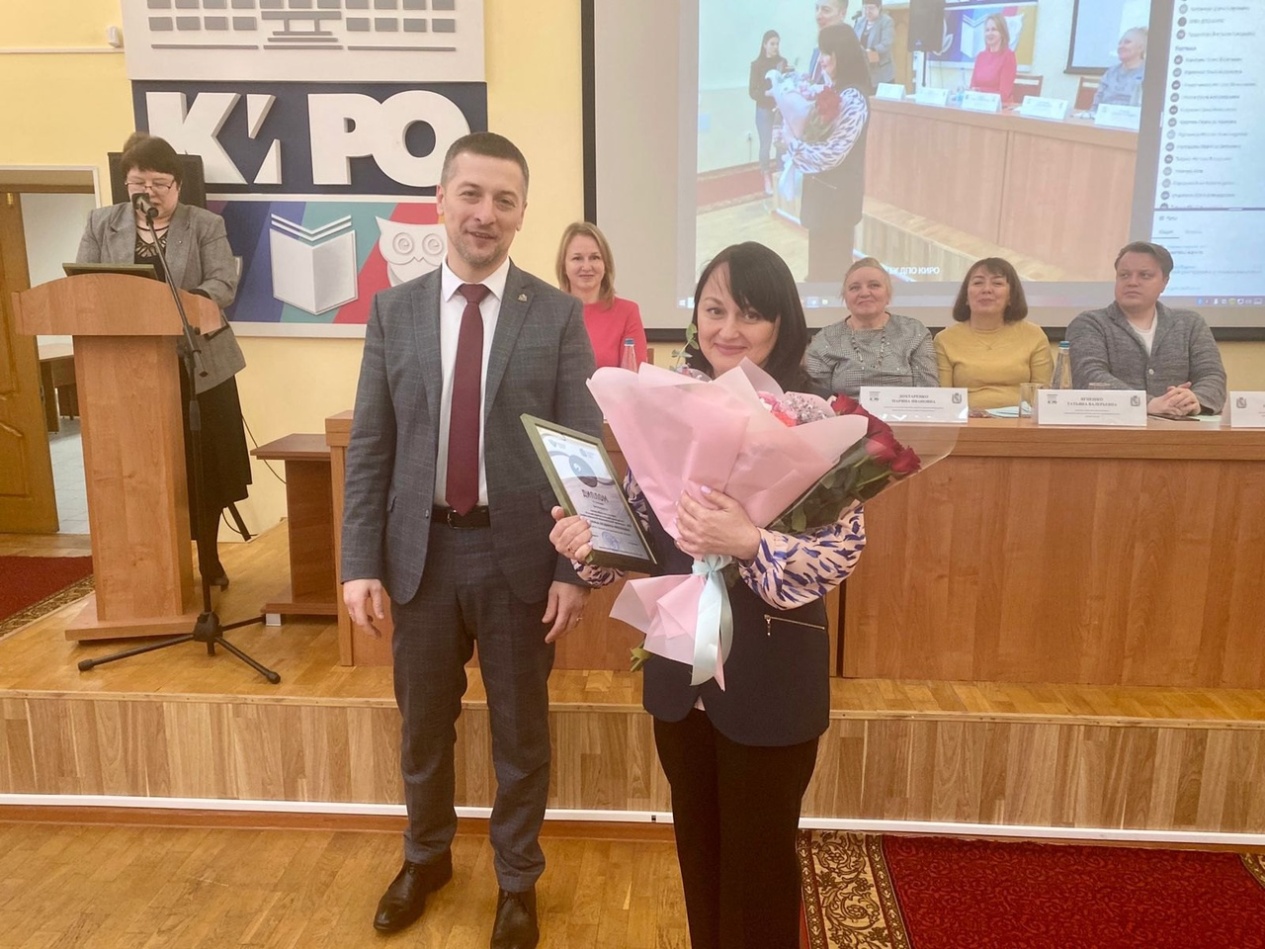 Всероссийские акции «Наши семейные книги памяти», «Диктант Победы»
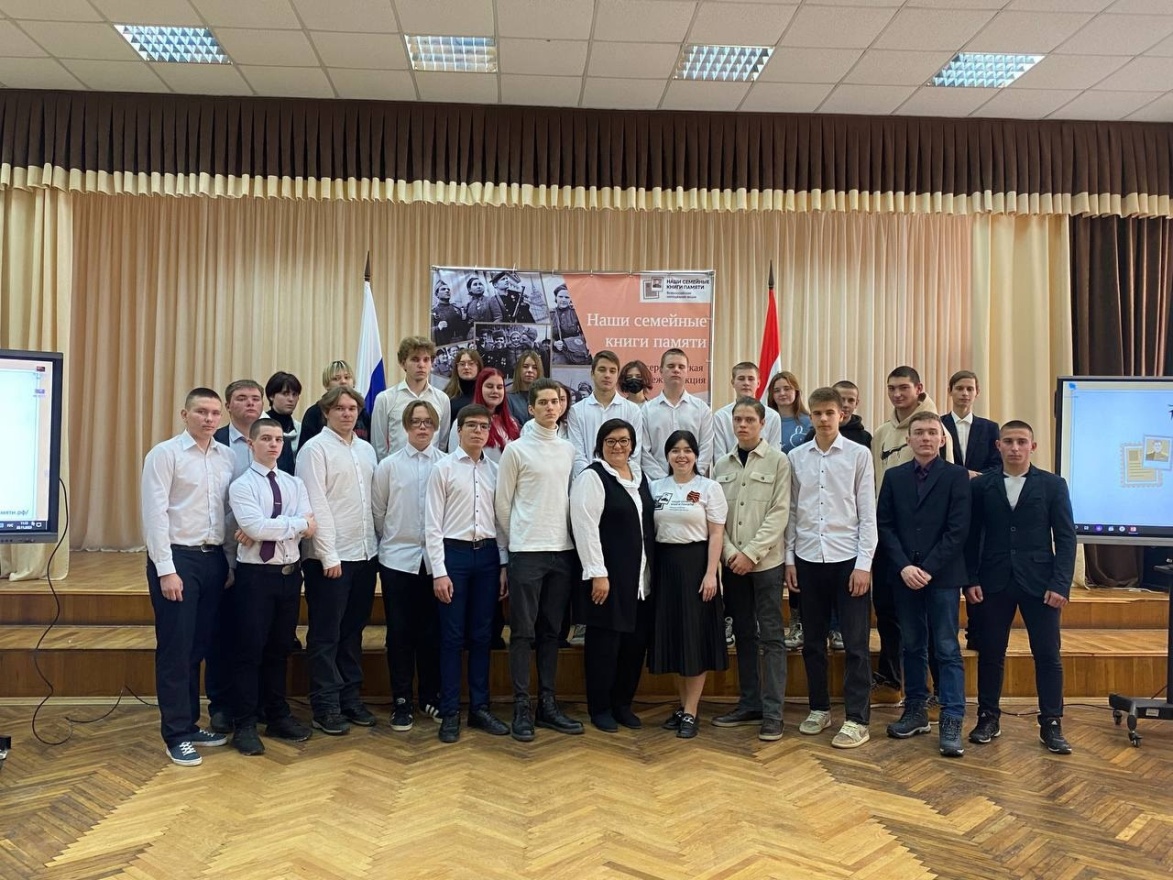 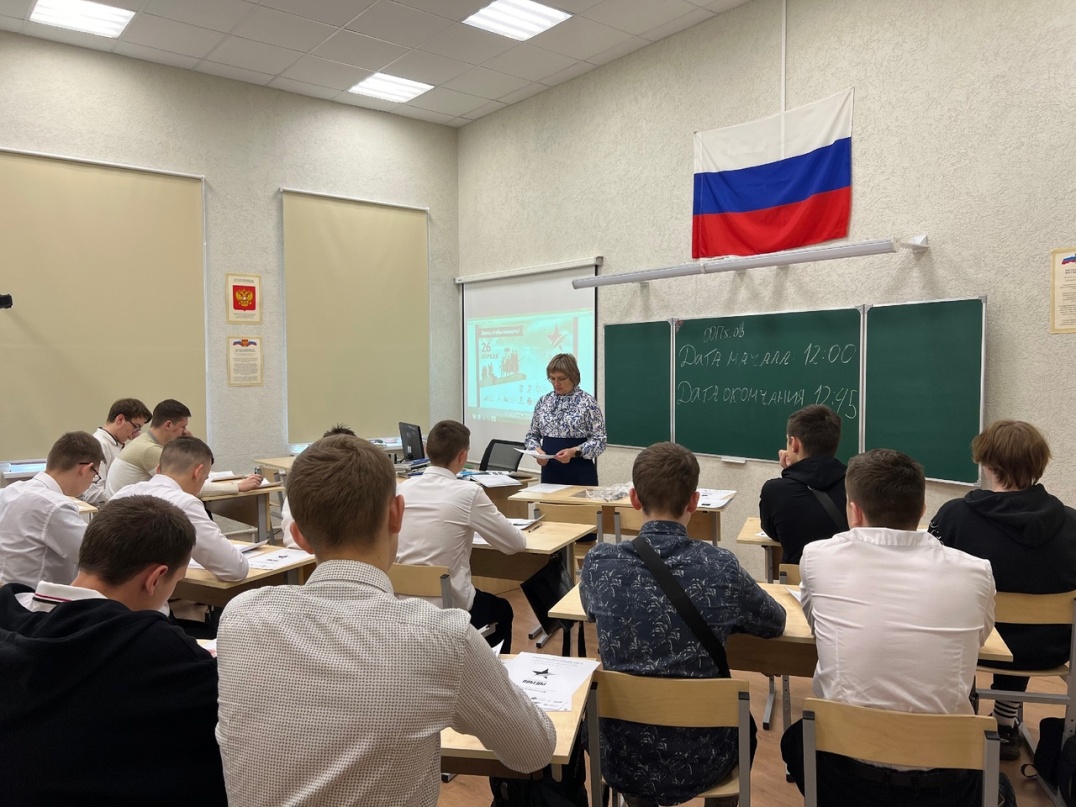 Фестиваль военно-патриотической песни «Мужество. Отвага. Честь»
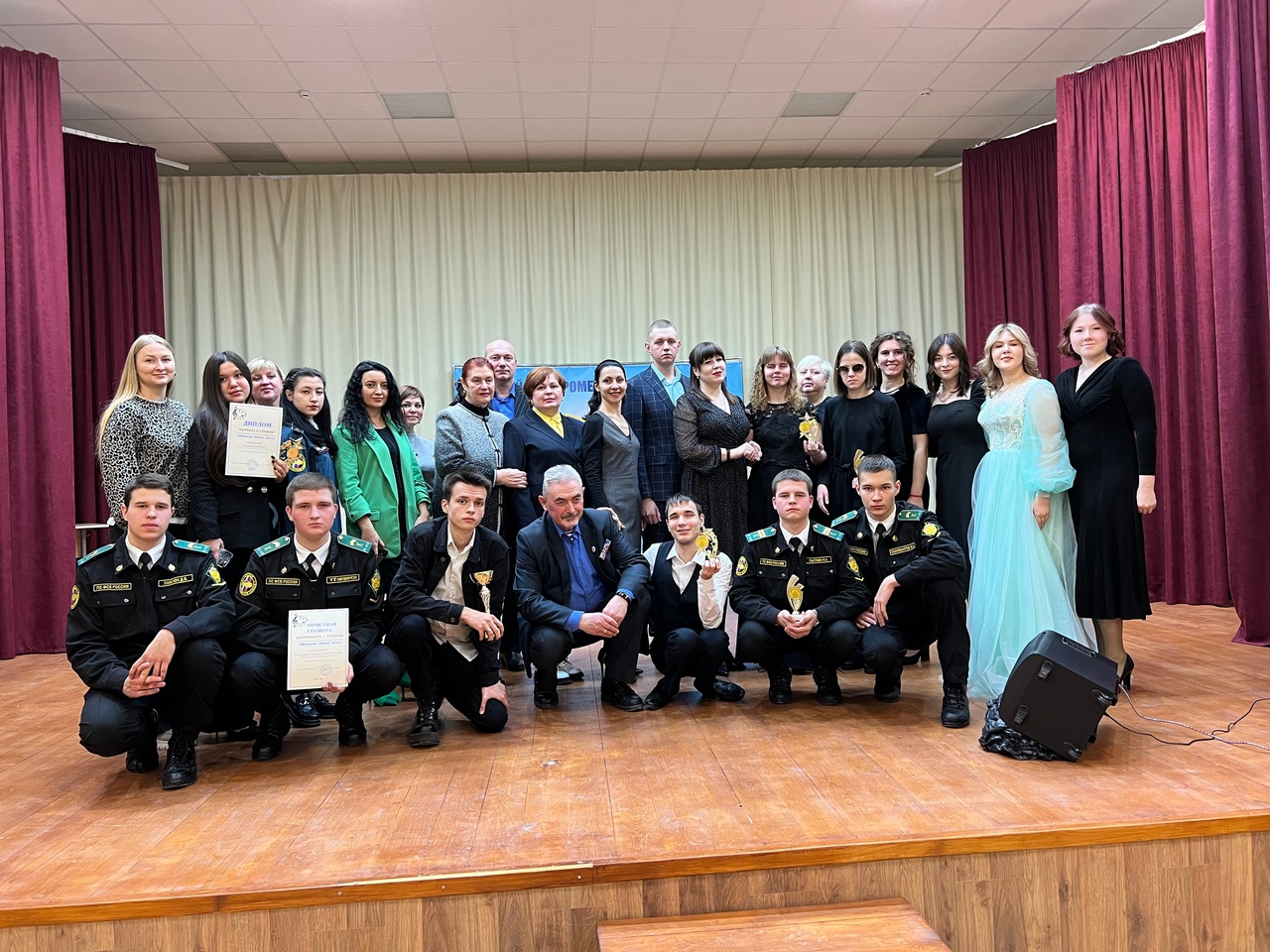 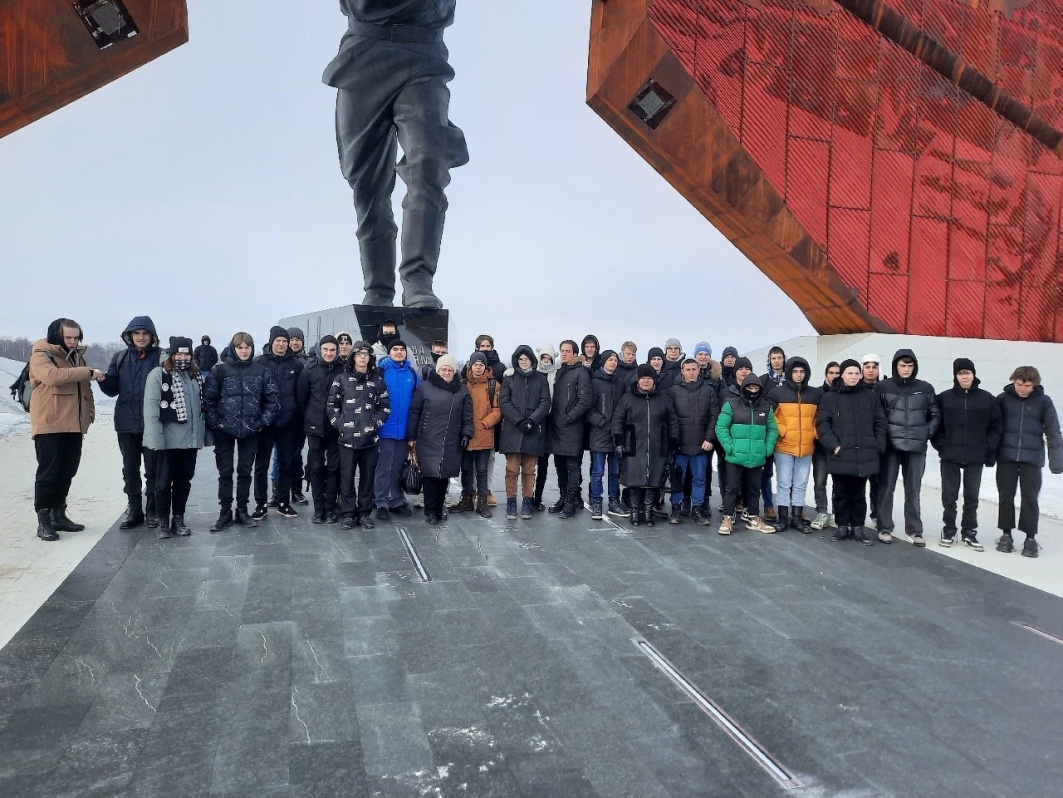 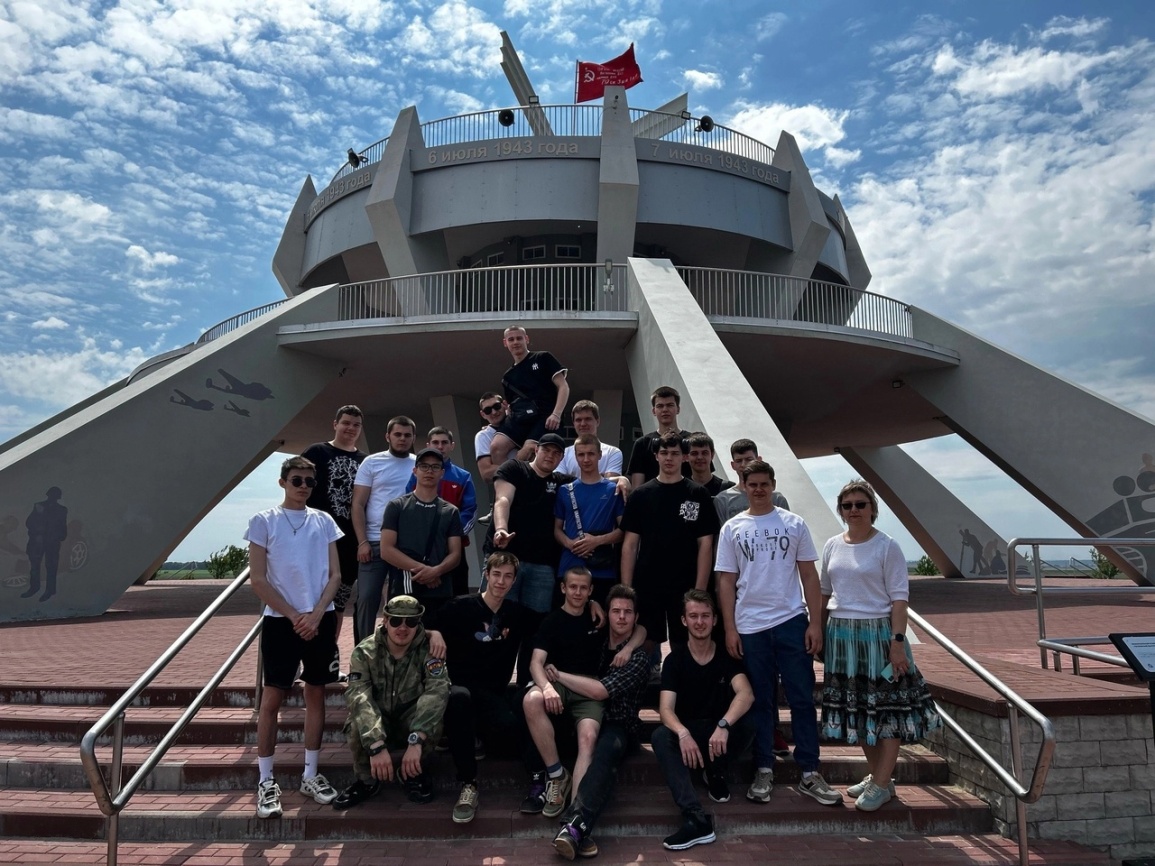 Экскурсии в Поныри
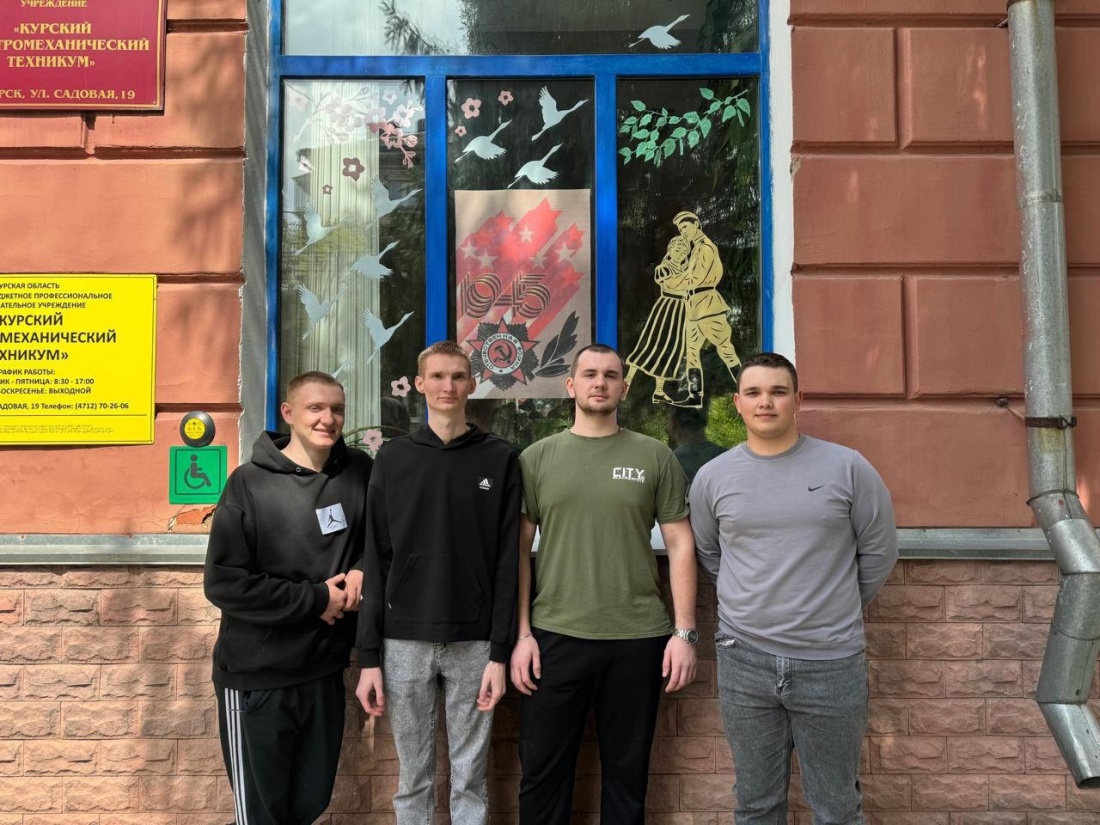 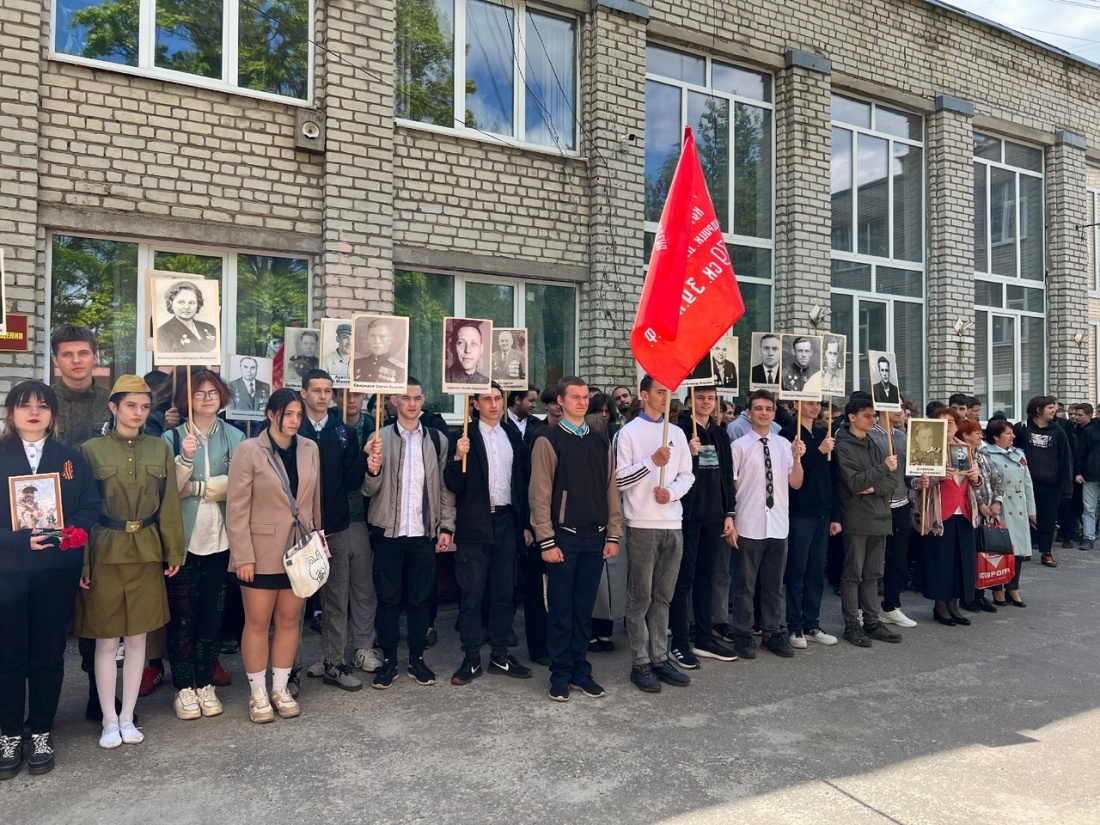 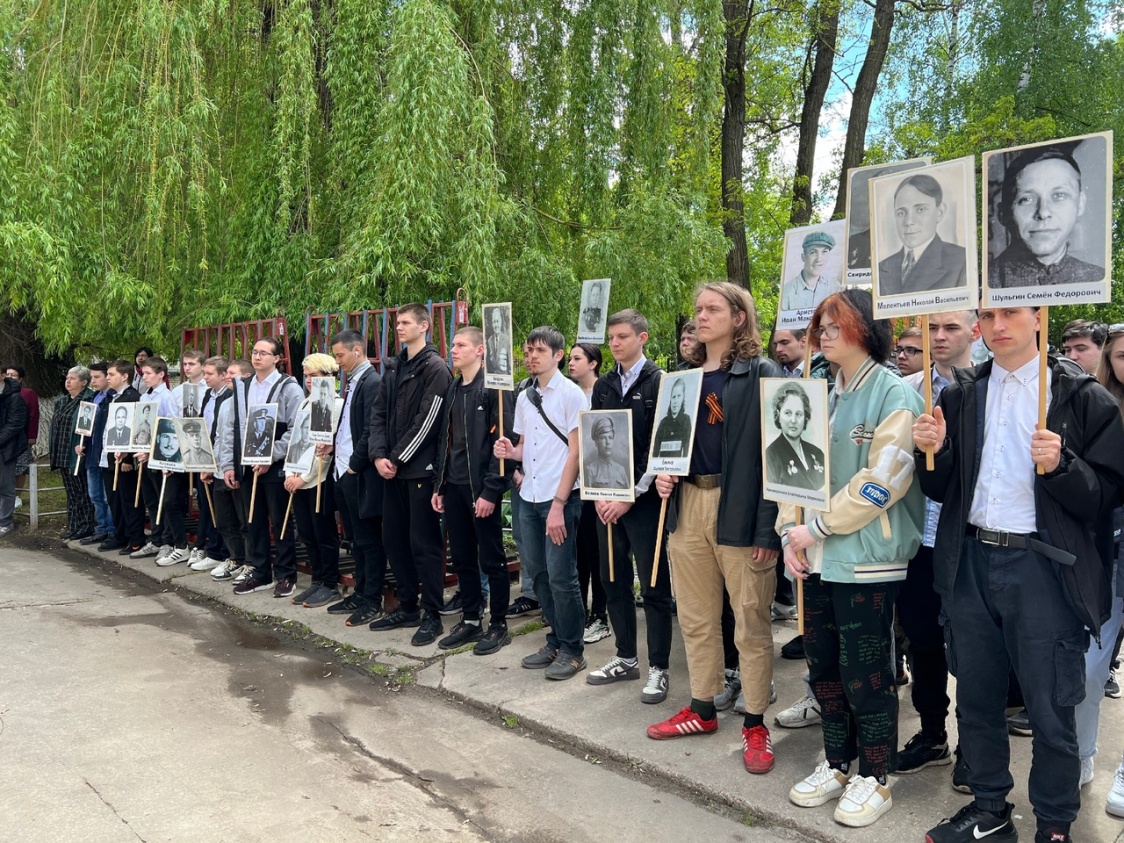 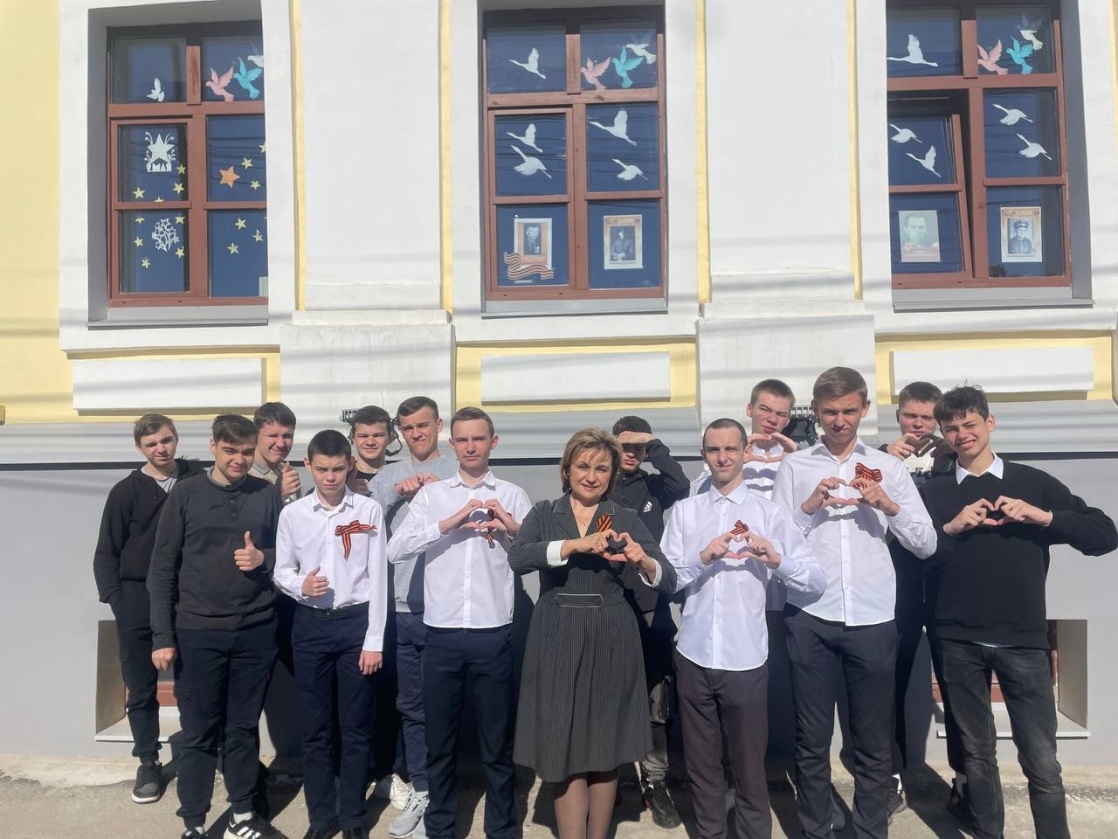 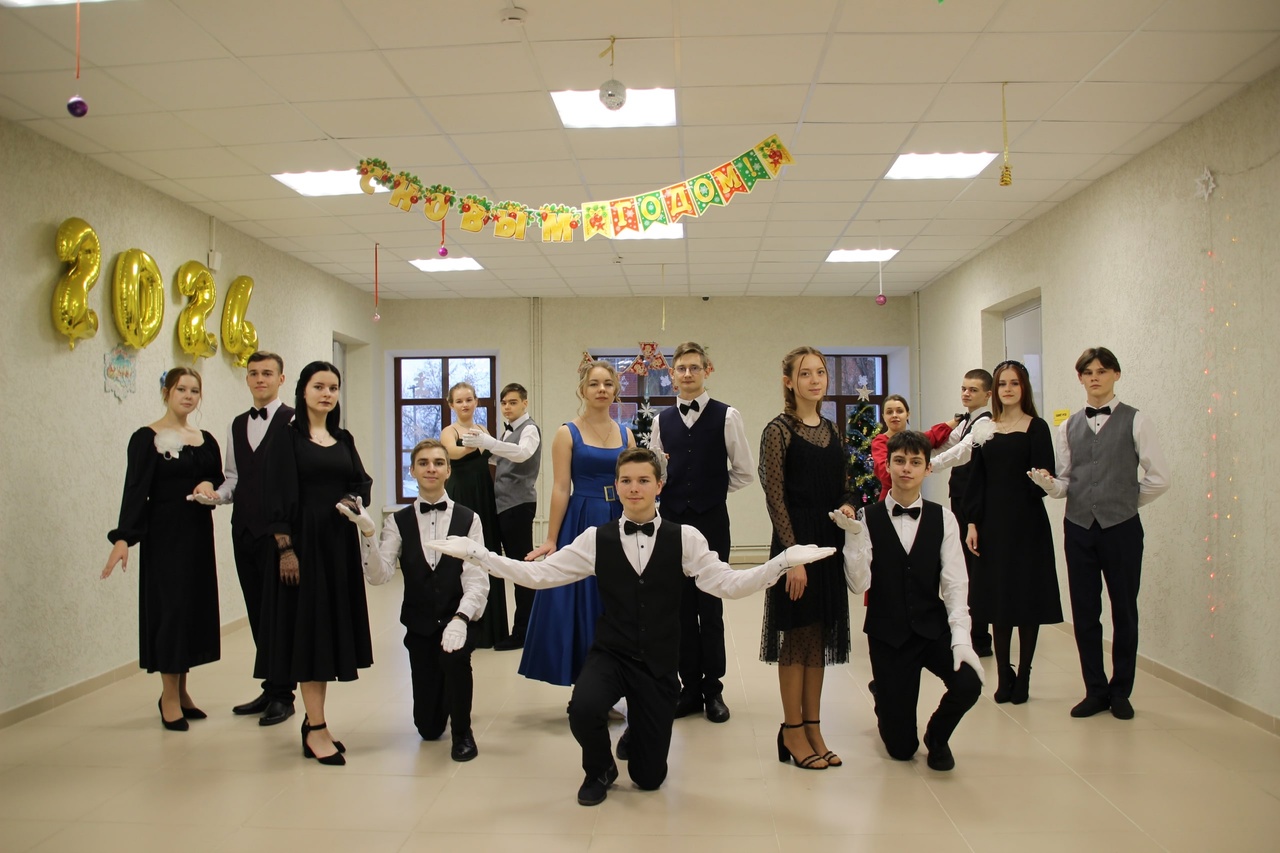 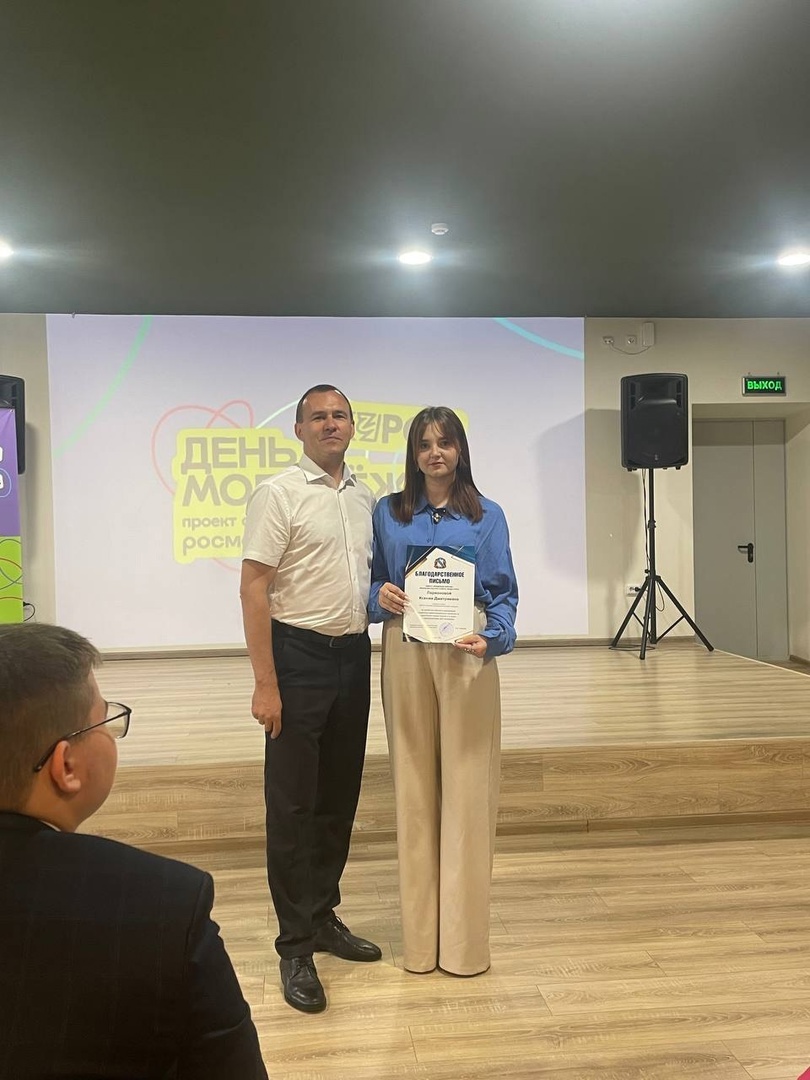 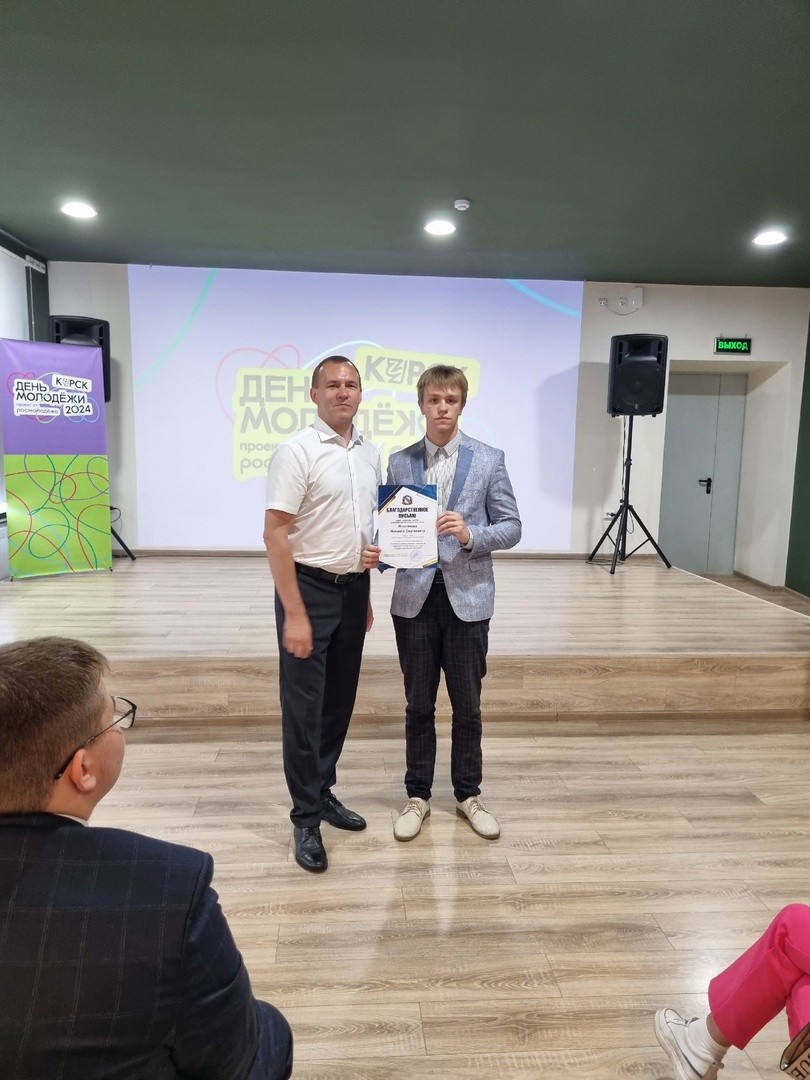 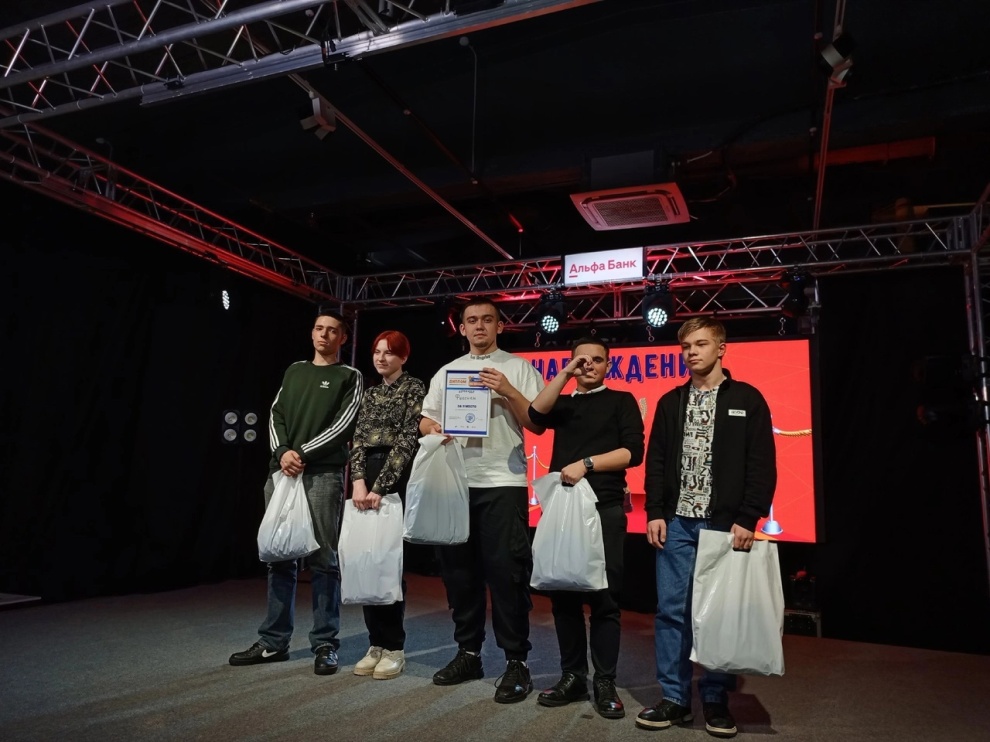 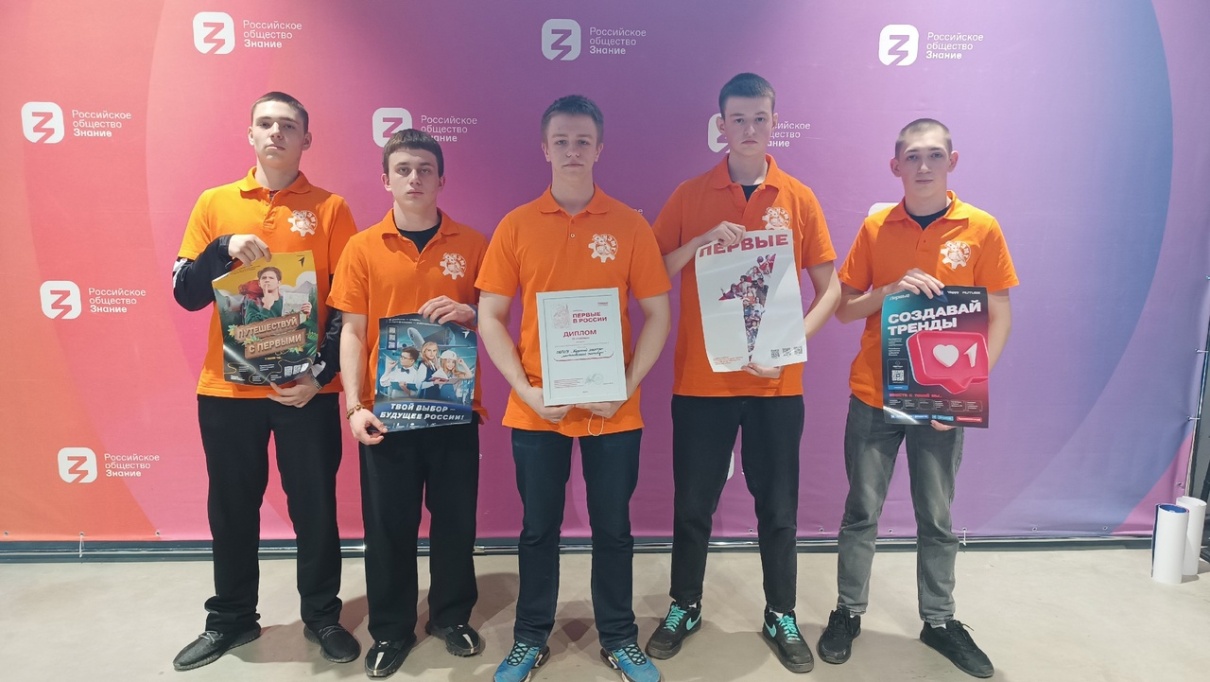 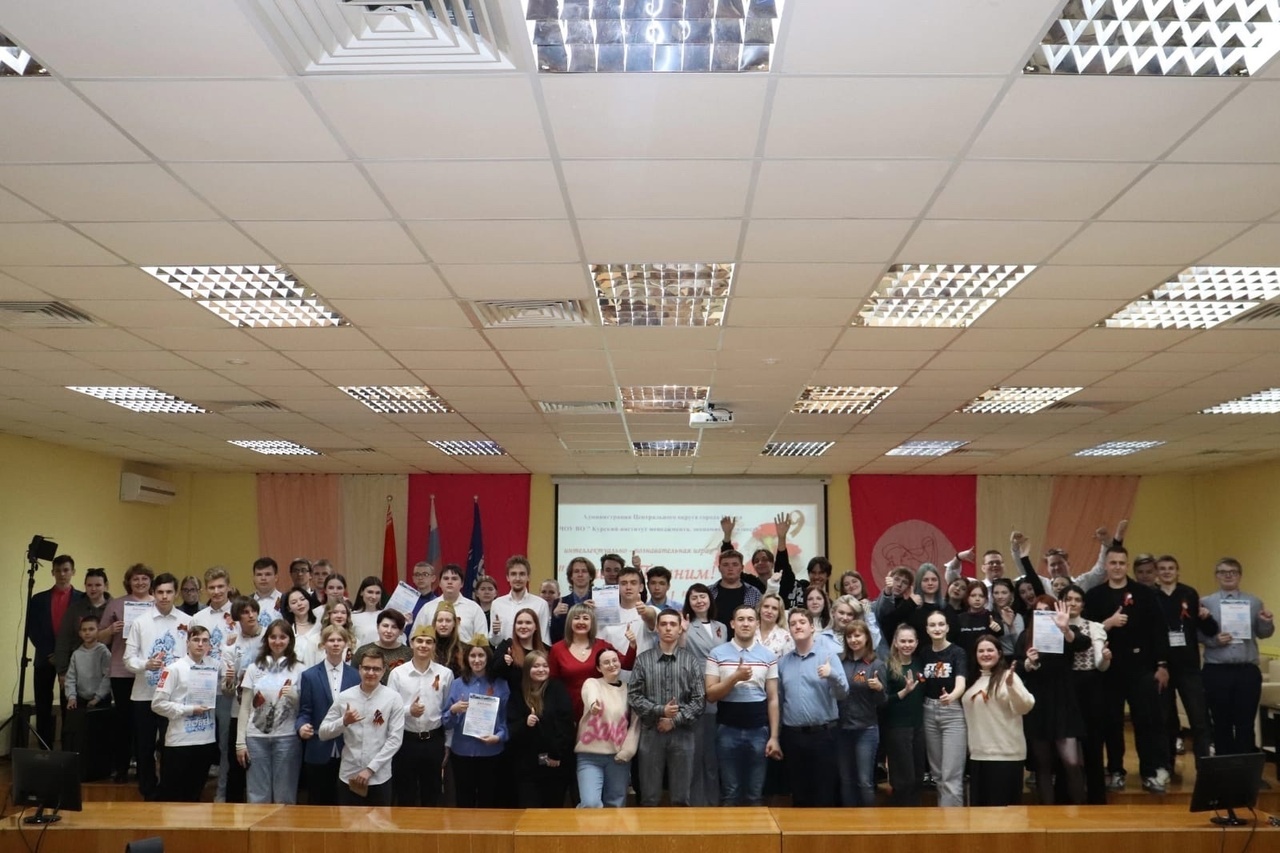 Участие в национальных и культурных фестивалях
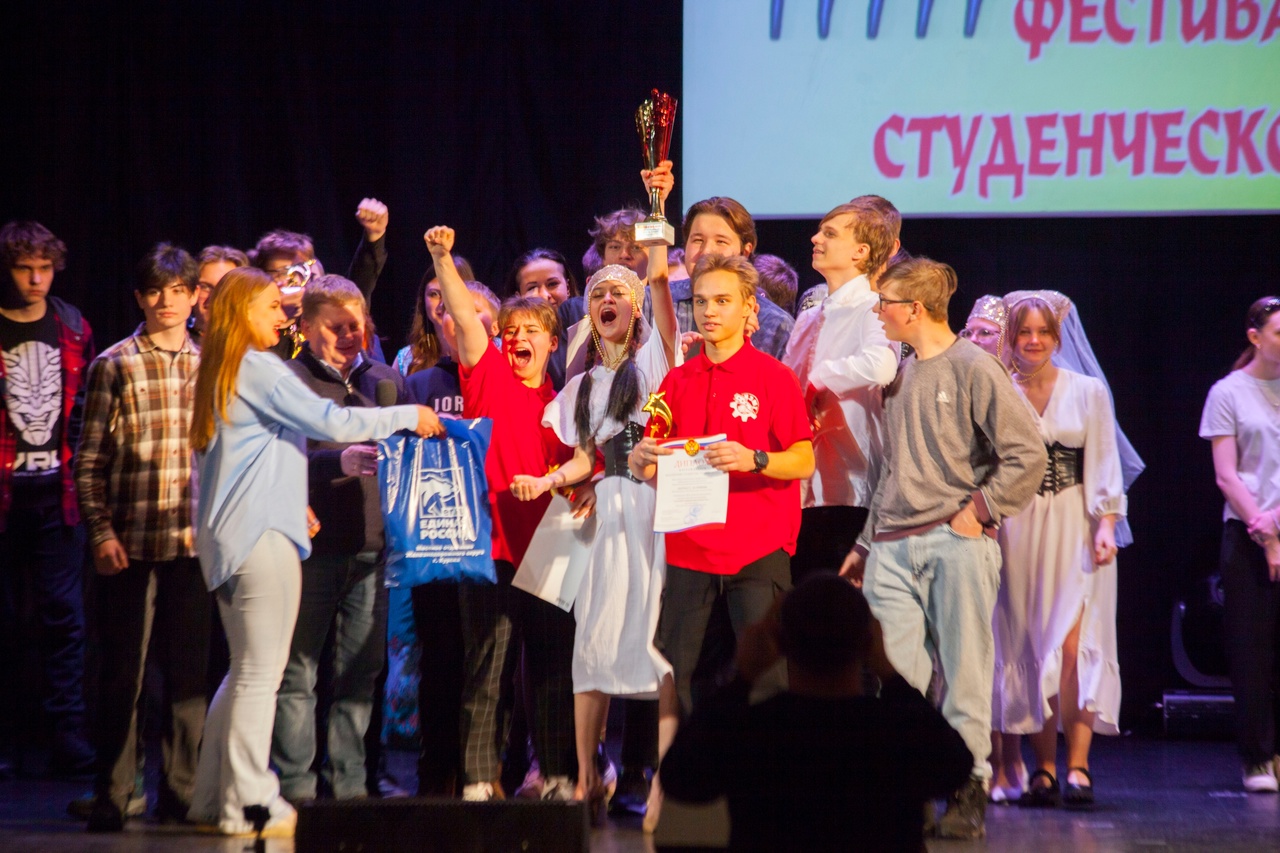 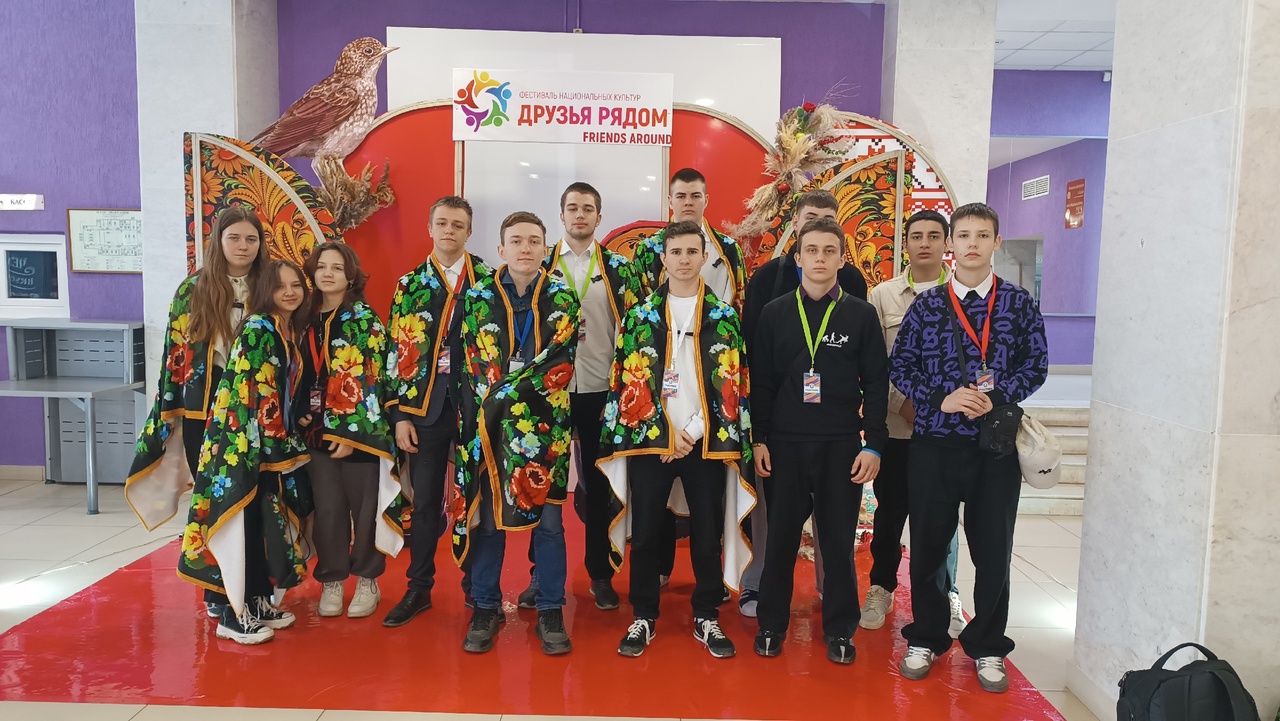 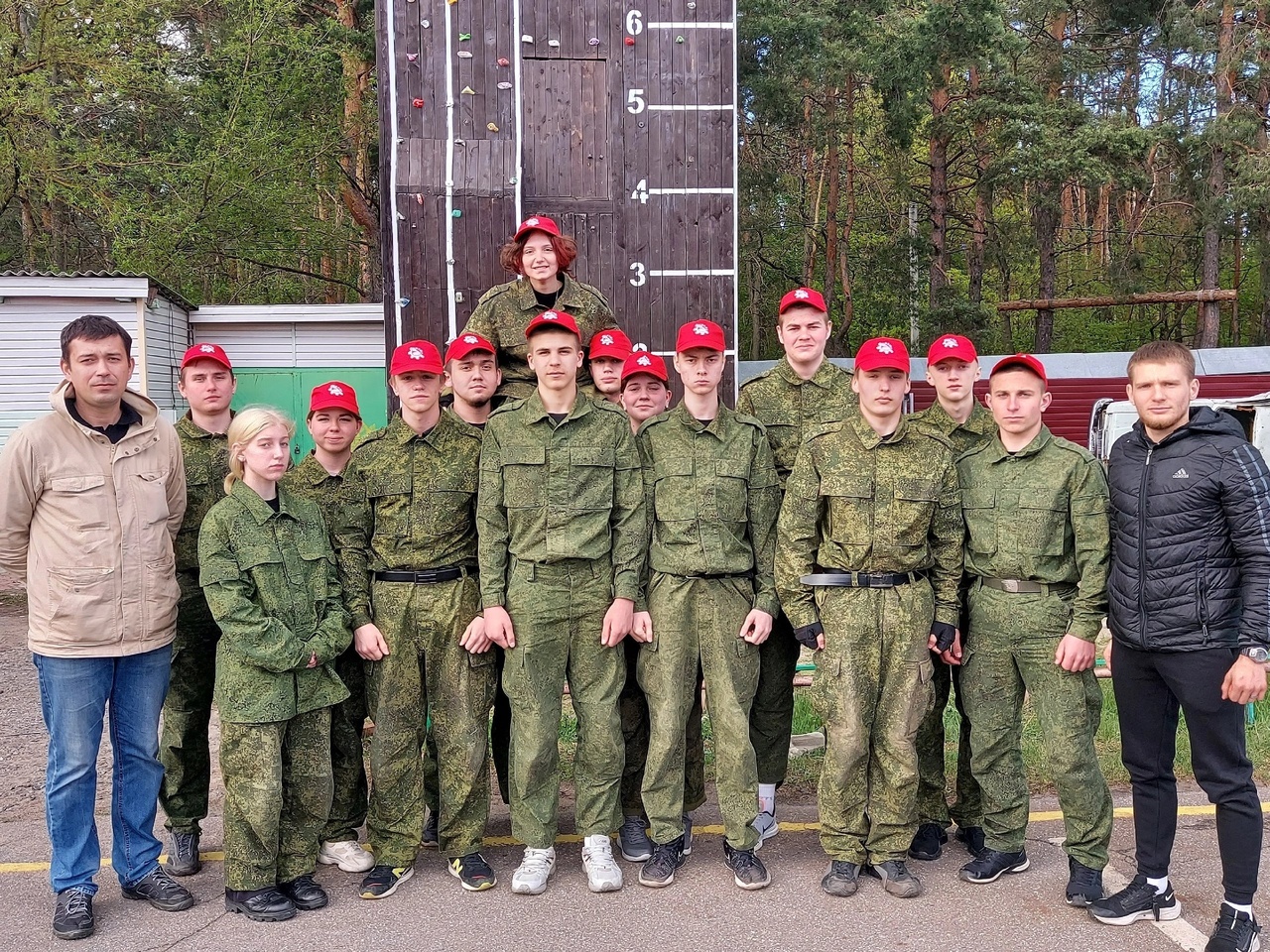 Военно-патриотическая игра «Зарница 2.0.»
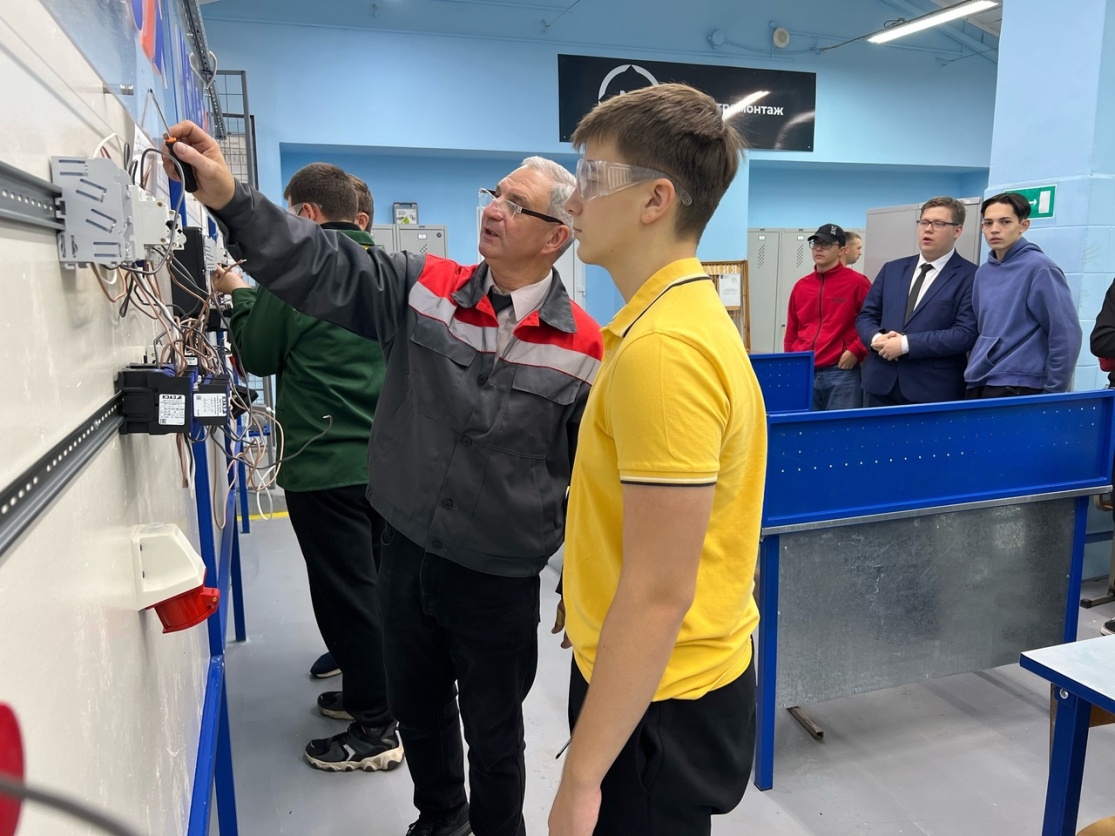 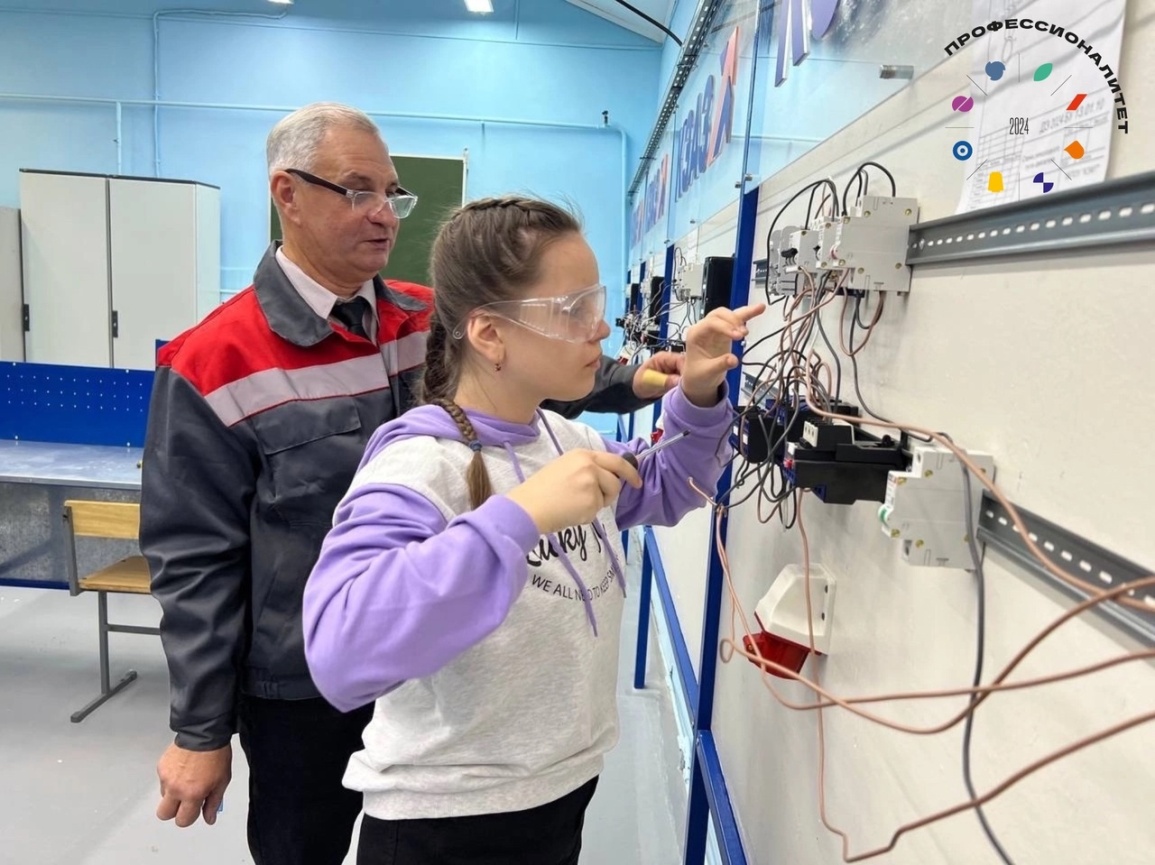 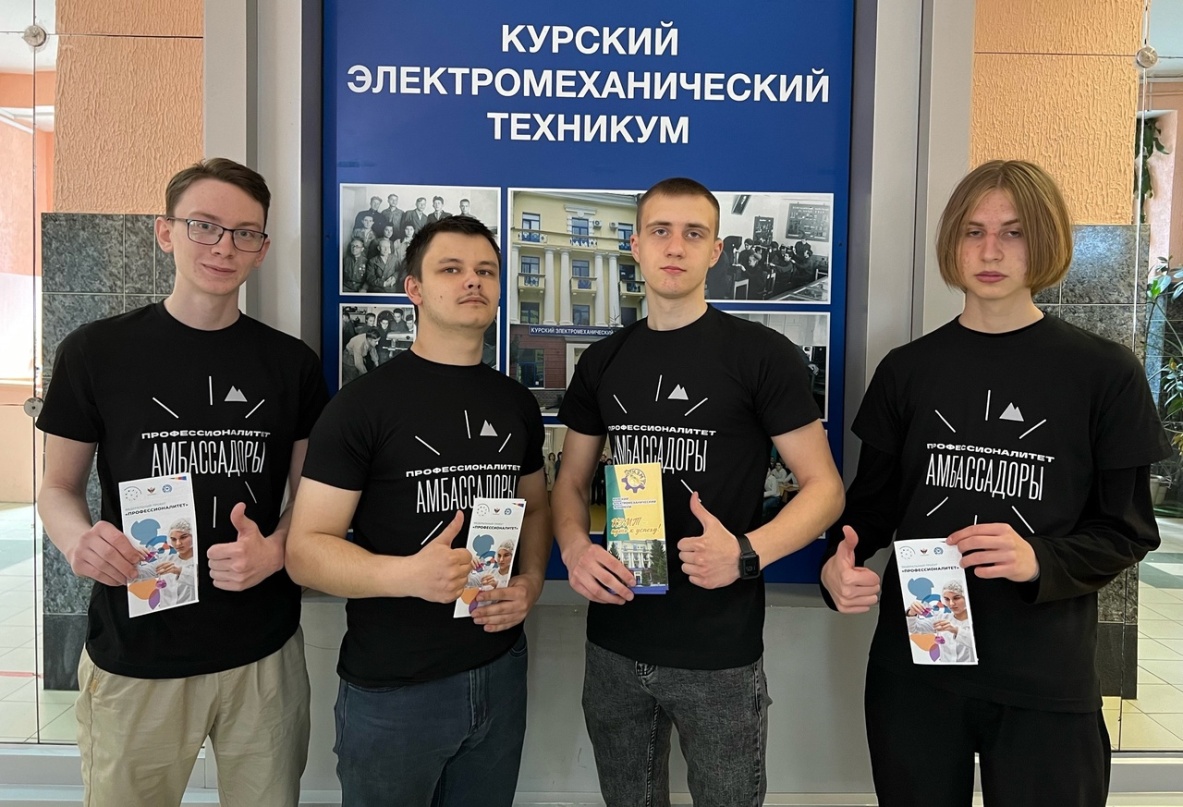 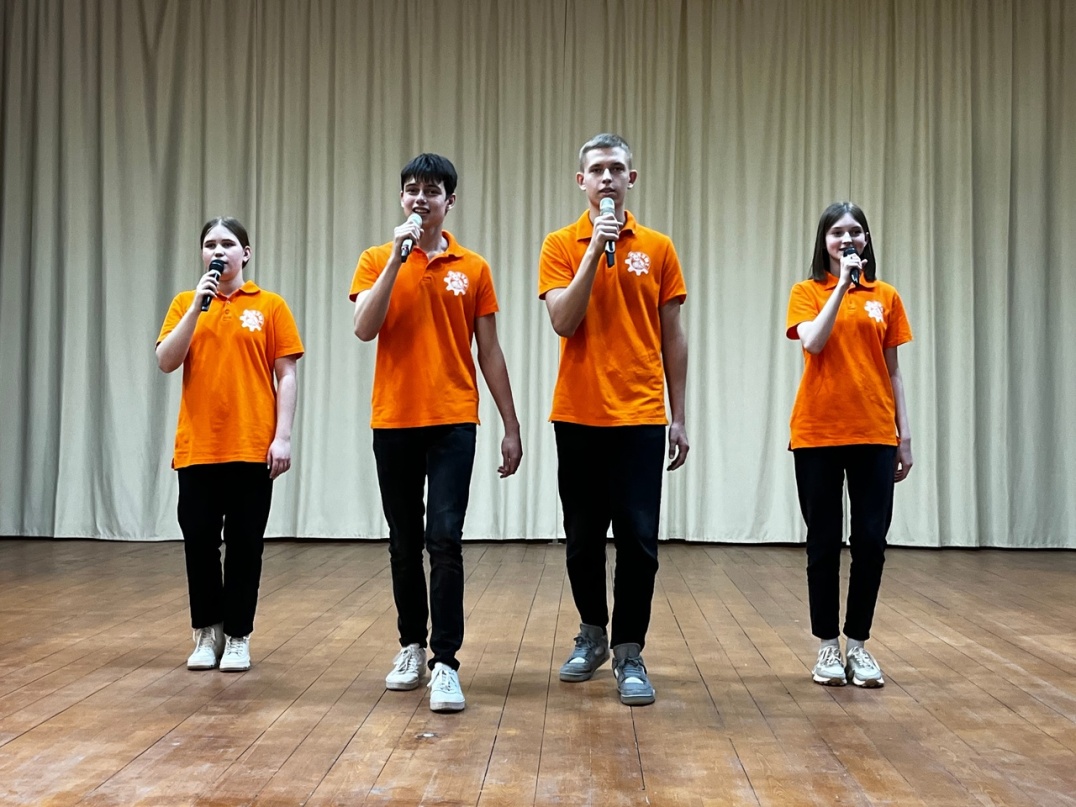